Муниципальное бюджетное общеобразовательное учреждение «Средняя школа № 16 города Евпатории Республики Крым» 
ИГРОВЫЕ ТЕХНОЛОГИИ НА УРОКАХ ЛИТЕРАТУРНОГО ЧТЕНИЯ
В НАЧАЛЬНОЙ ШКОЛЕ
Подготовила: 
учитель начальных классов
 Швец Зоя Васильевна

г. Евпатория – 2020 г.
«Игра – это огромное светлое окно, через которое в духовный мир ребёнка вливается живительный поток представлений, понятий об окружающем мире. Игра – это искра, зажигающая огонёк пытливости и любознательности».
 (В.А.Сухомлинский)
Использование игровых технологий в начальной школе позволяет:
–  проводить уроки в нетрадиционной форме;
–  раскрывать креативные способности учащихся;
–  развивать коммуникативные навыки учащихся;
–  обеспечивать свободный обмен мнениями;
–  практически закреплять полученные знания;
–  формировать мотивационную сферу учащихся;
–  расширять кругозор детей;
–  формировать навык совместной деятельности.
Игровые технологии на уроках литературного чтения могут внедряться в различных формах:
1)  игры-реконструкции;
2)  игры-обсуждения;
3)  игры-соревнования;
4)  игры-поручения;
5)  игры-предположения;
6)  игры-загадки;
7)  игры-беседы (диалоги) и др.
Игра“ Найдите слово в слове».
Кобра


                           
(кора)
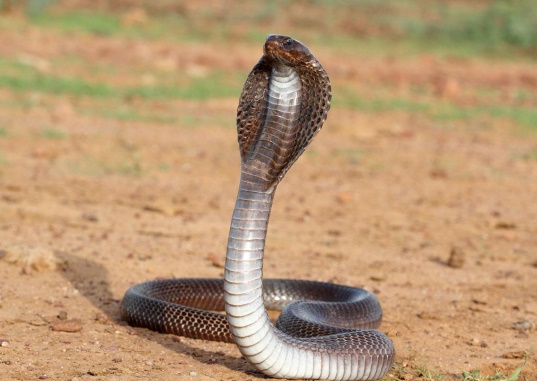 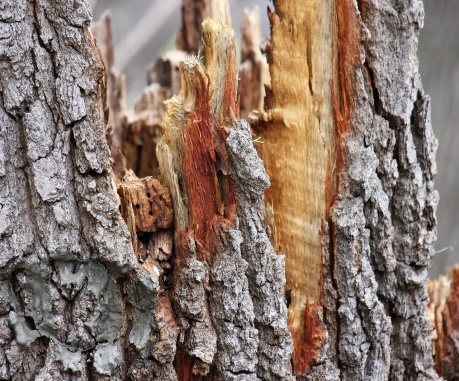 краска                        



(каска)
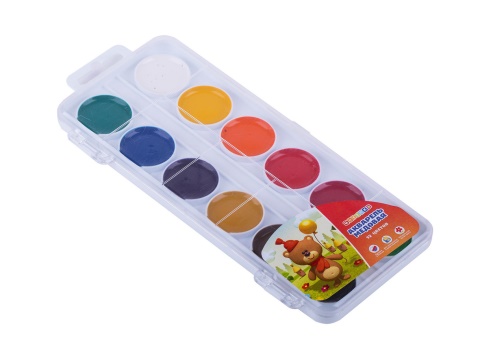 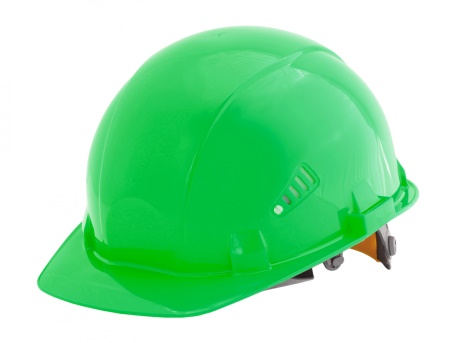 Игра «Грамматическая арифметика»
Липа + нота = животное



Зебра + ё = дерево
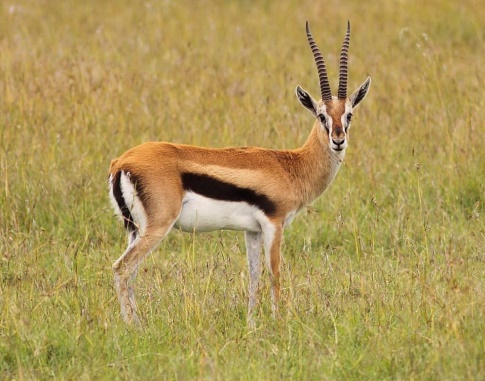 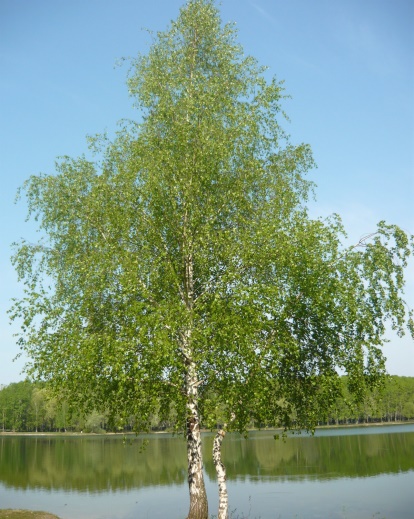 Игра «Найдите слово»
Рыдают буквы в каждой строчке:
- От наших слов – одни кусочки,
У всех у нас одно начало,
И, как назло, оно пропало.
Но если вы его найдёте,
То сразу все слова прочтёте.
…абль, ..жик, ….зина, …обка, ….мушка.
«Головоломки».
Мне принесли записку и попросили срочно расшифровать:
СОБОРКПЕРУНЬЕНОДЯСТИЕТЛАСБРЯНИАКСОРСАСЕДУТРА
А внизу приписка:
Рыбу, птицу, фрукт, цветок
Надо выбросить из строк.
И останется у вас
Расшифрованный приказ.
Отгадка:
Сбор переносится на среду.
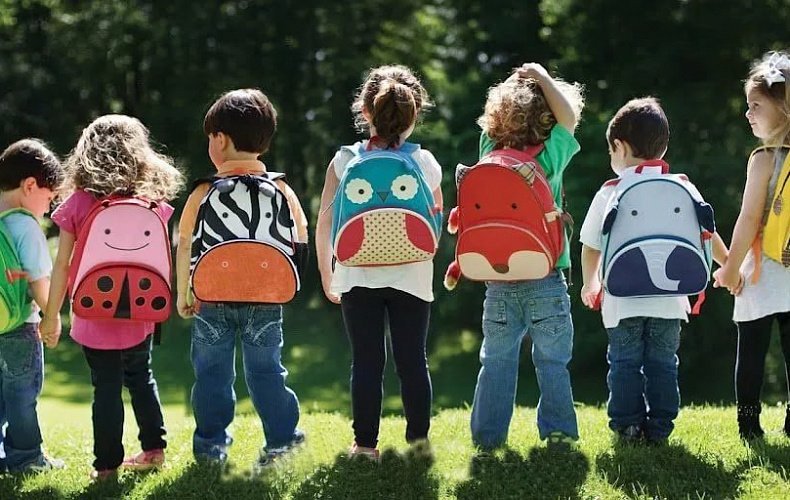 «Древо мудрости!»
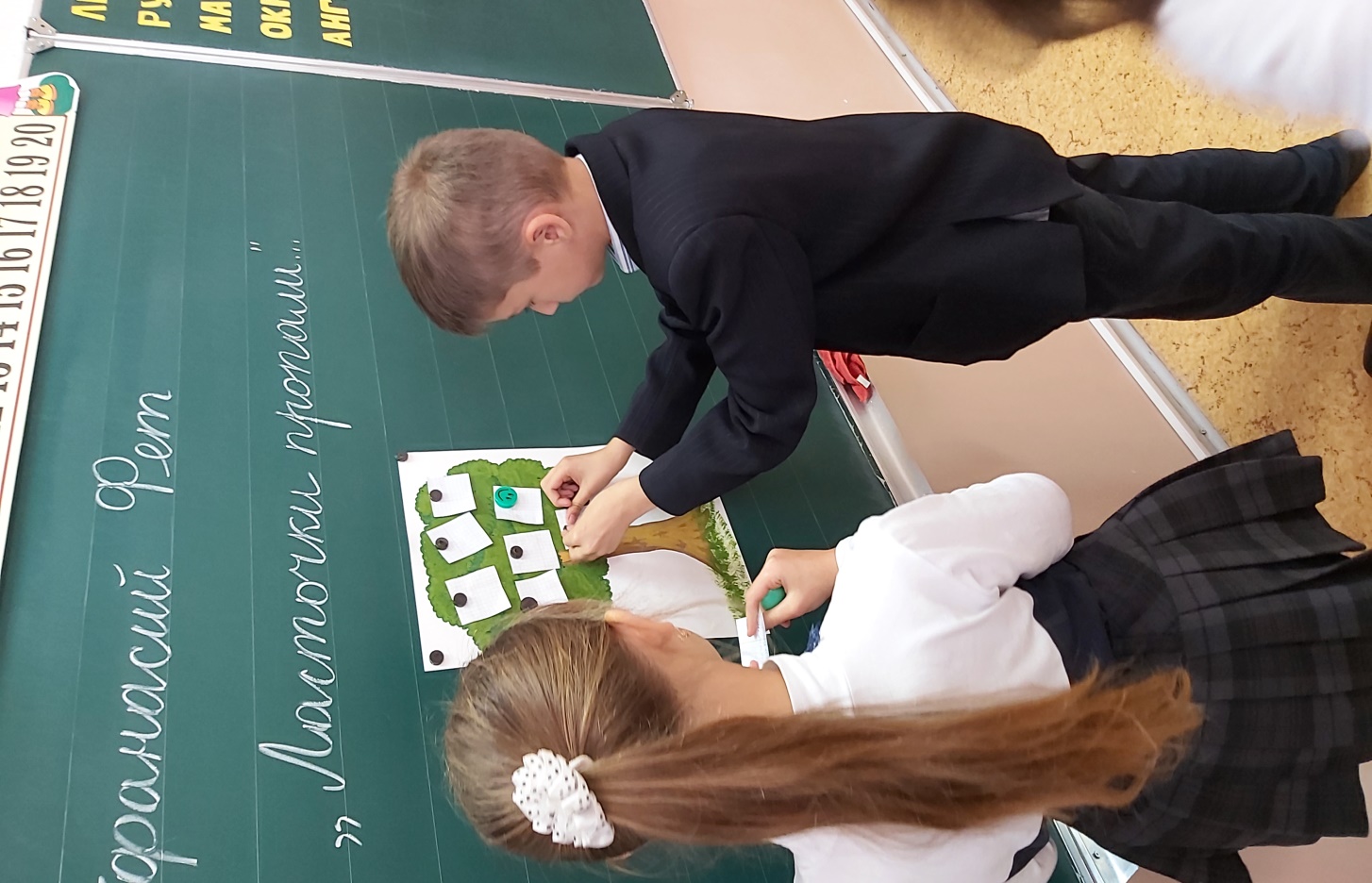 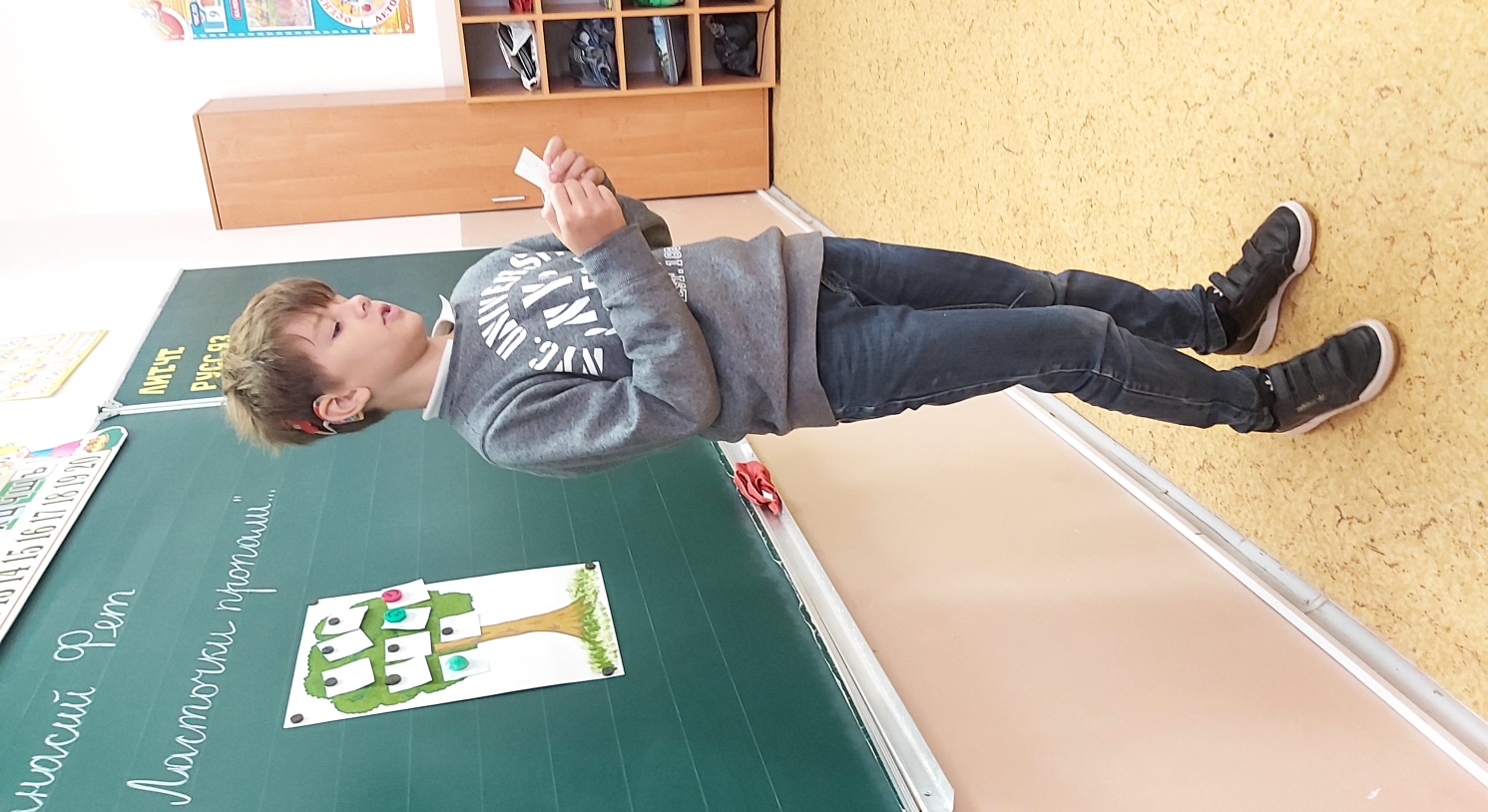 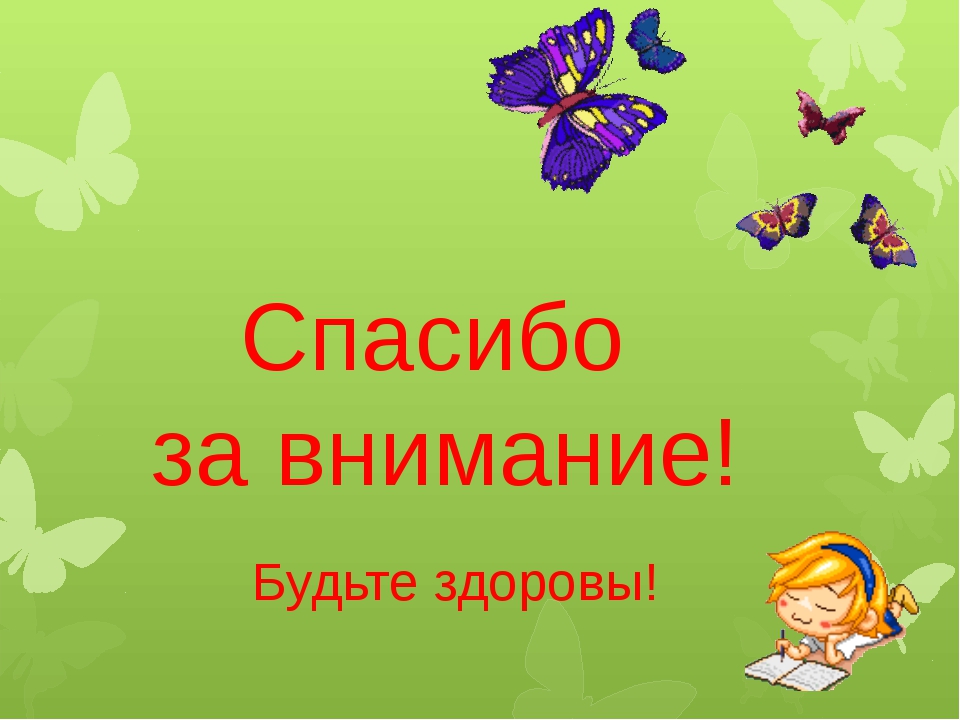